Vocabulary-prefixes, suffixes, roots
Unit 23
Monotheist (n.)
Prefix=mono=???
Root=theo=God


Definition=belief in only one god
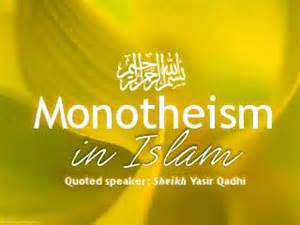 transect (vb.)
Prefix=tran=across
Root=sect=cut
Think of the word dissect 


Definition=to cut across
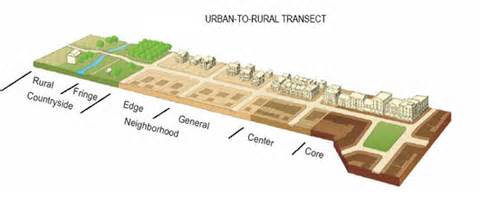 Petrology (n.)
Prefix=petro=rocks
Suffix=logy=study of


Definition=study of rocks
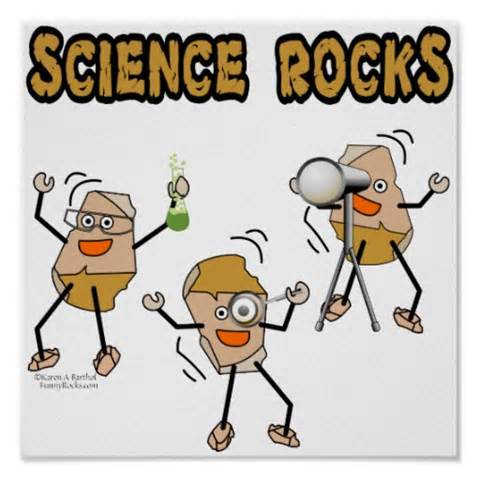 Chronicle (n.)
No prefix


Think about the movie The Chronicles of Narnia…this is ___ of the land of Narnia.

history
Root=chron=time


Definition=record of events over time; history
Review: Fill in the sentences: petrology, monotheist, chronicle, transect
I am going to create a ___ of my life.
chronicle
___ is the study of rocks.
petrology
When I dissect the frog, eventually I will make a ___ cut across the stomach.
transect
If you believe in Zeus and Zeus only, then you are a ___.
monotheist